Фоторепортаж из кабинета начальных классов №8
МКОУ СОШ№8 с. Тахта Ипатовского района Ставропольского края
Зав. кабинетом: учитель начальных классов ОстренкоЛ. П.
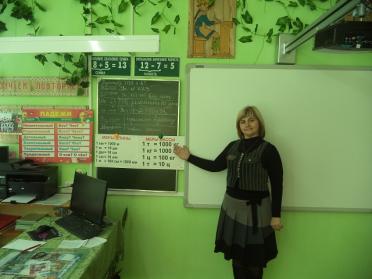 -Это в какой вошли мы класс? –Как называется отряд?
Ребята:
-Это – наш любимый класс:Дома здесь любой из насОн недаром «Юнга» зовётся-В окна солнышко смеётся.Не помеха солнцу – тюль –Хоть январь, хоть июль!
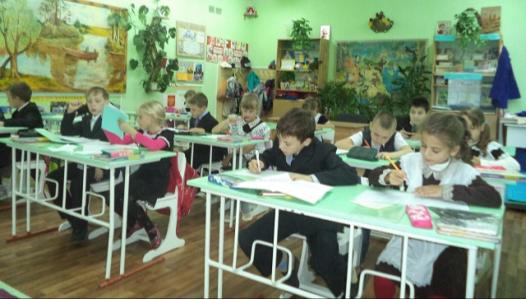 -А много ли у Вас цветов?
Ребята:
-Здесь цветами круглый годВосхищается народ.Класс наш – как цветущий садСловно воины стоят                  Драцена, монстера –Выросли – нам для примера!
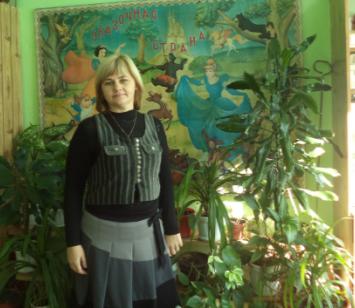 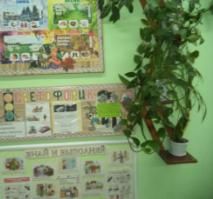 - А что за тайны шкафы хранят?
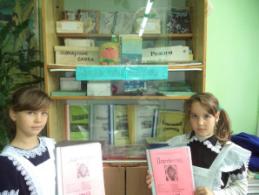 Ребята:
Много тайн шкафы таят –                                                        Любопытство жжёт ребят:                                                       Что учитель прячет там?         Пригодится это нам!
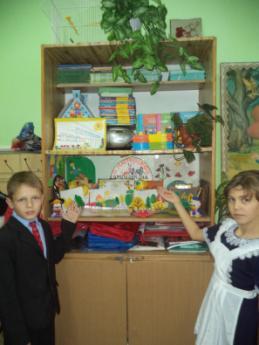 - Ну, конечно, пригодится! Помогает нам учиться Много материалов разных, Интересных и прекрасных, - На уроке их раздам – Всё понятно станет вам!   - К каждой теме и проблеме    Здесь подобран материал .
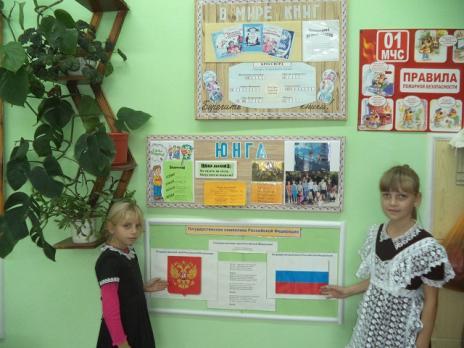 Любим классный уголок –  Подойти к нему предлог  Каждый ищет и находит,  И друзей сюда приводит.
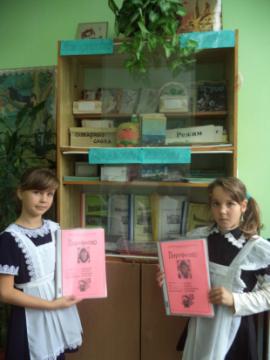 -Есть здесь класса достиженья –  Нам для самоуважения  Повода искать не надо –  Здесь дипломы и награды.
!
Нам здесь  хорошо! Этот класс – словно дом!  Лишь жалко – закончится год – и уйдём! -Но будем сюда мы в гости заглядывать …  А класс этот новых ребят будет радовать!
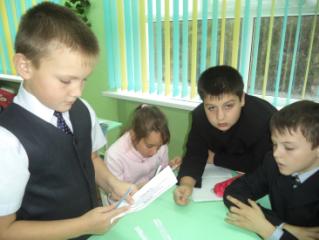 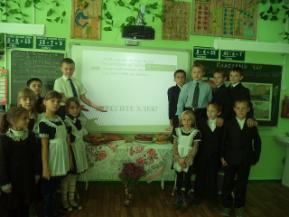 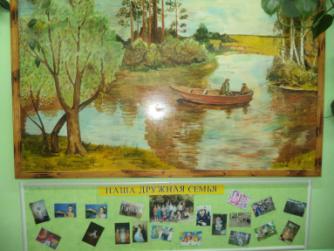 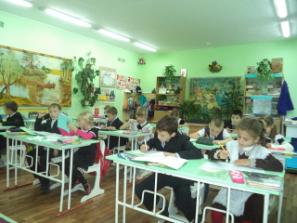 Кабинет начальных классов № 8 – это не только место проведения уроков, но и … родительских  собраний,
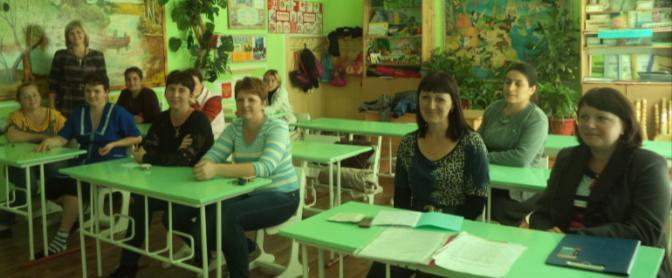 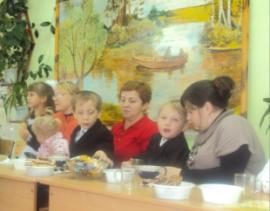 занимательных и информационных классных часов,
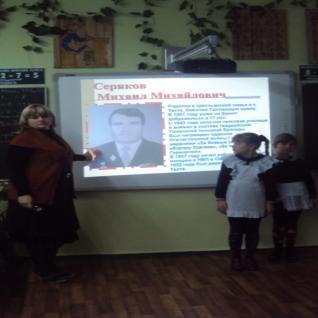 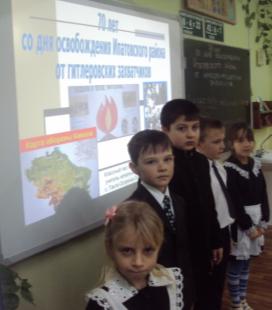 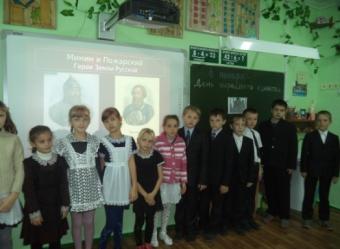 творческих дел ,
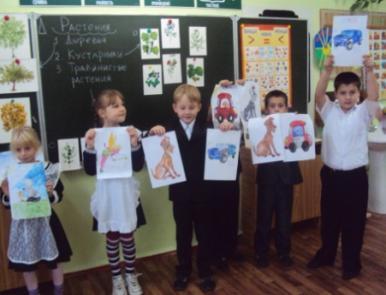 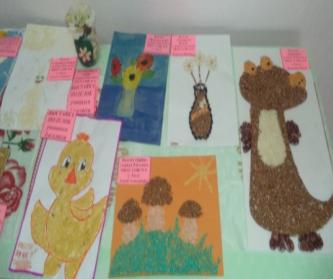 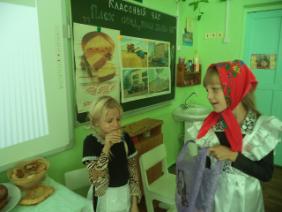 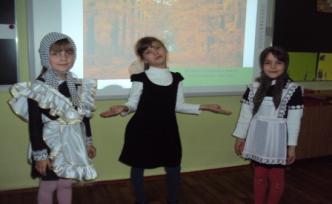 открытых уроков,
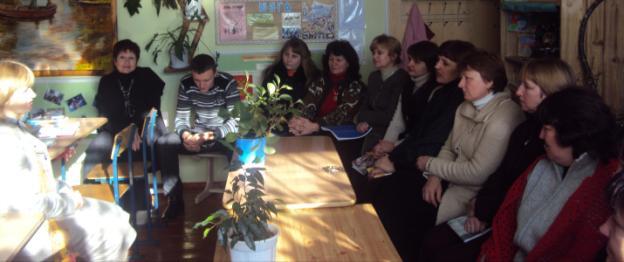 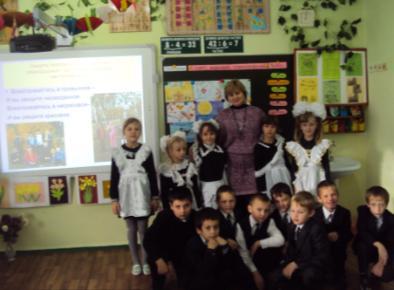 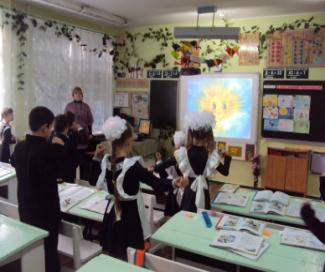 защиты проектов,
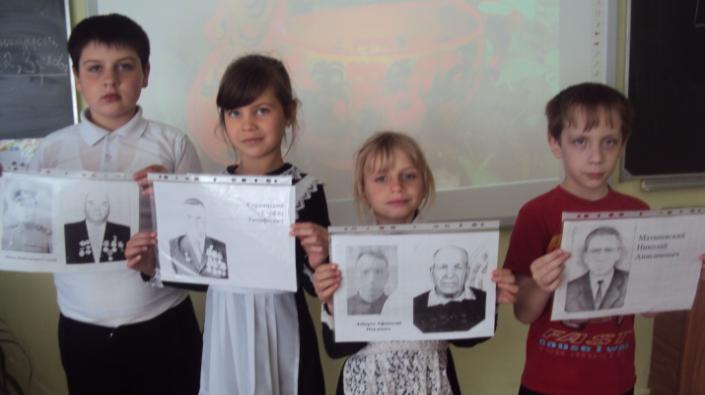 проведения праздников ,
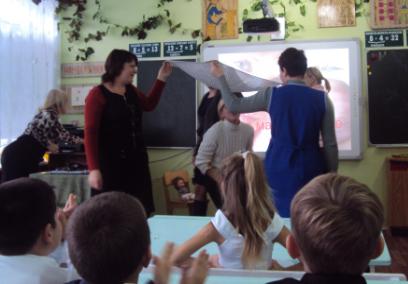 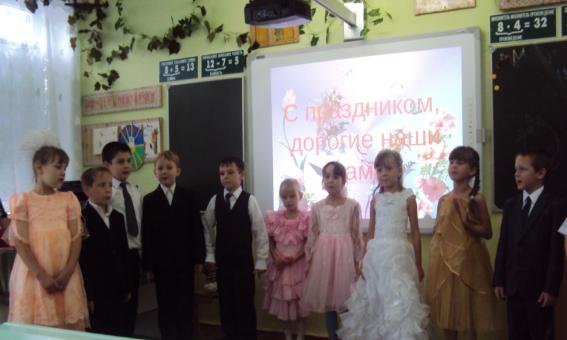 место встречи с бывшими учениками,
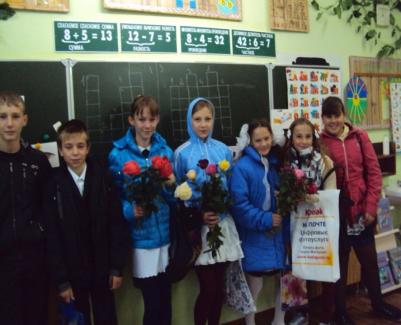 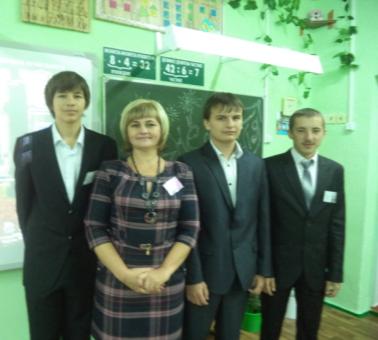 место проведения семинаров.
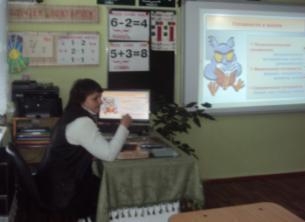 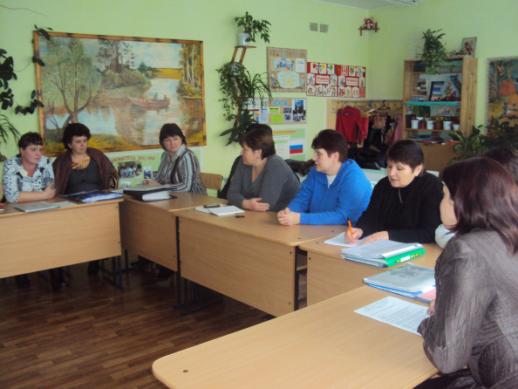 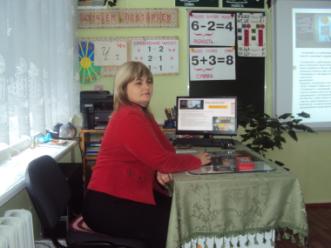